РОЗВИТОК КРИТИЧНОГО МИСЛЕННЯ 
УЧНІВ ПОЧАТКОВОЇ ШКОЛИ
ФОРМИ РОБОТИ ВЧИТЕЛІВ ПРИ ПРОВЕДЕННІ ВІДКРИТИХ УРОКІВ ПІД ЧАС МІСЯЧНИКА ПЕДАГОГІЧНОЇ МАЙСТЕРНОСТІ
ЗНВР Лук’яненко В.І.
УРОК ЛІТЕРАТУРНОГО ЧИТАННЯ В  4 КЛАСІ НА ТЕМУ:
 «МУДРИМ НІХТО НЕ ВРОДИВСЯ, А НАВЧИВСЯ. 
ЛЕСЯ УКРАЇНКА «БІДА НАВЧИТЬ» 
ВЧИТЕЛЬ ГИРИЧ ЛІДІЯ МИХАЙЛІВНА
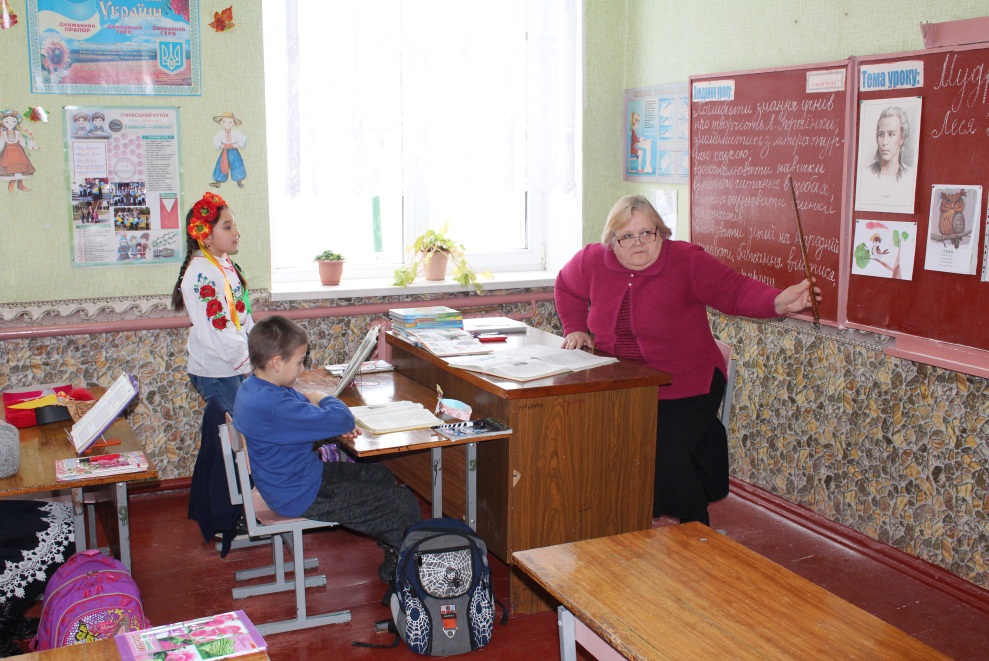 АТУАЛІЗАІЯ ОПРНИХ ЗНАНЬ
РОЗПОВІДЬ ПРО ЖИТТЄВИЙ І ТВОРЧИЙ ШЛЯХ ЛЕСІ УКРАЇНКИ
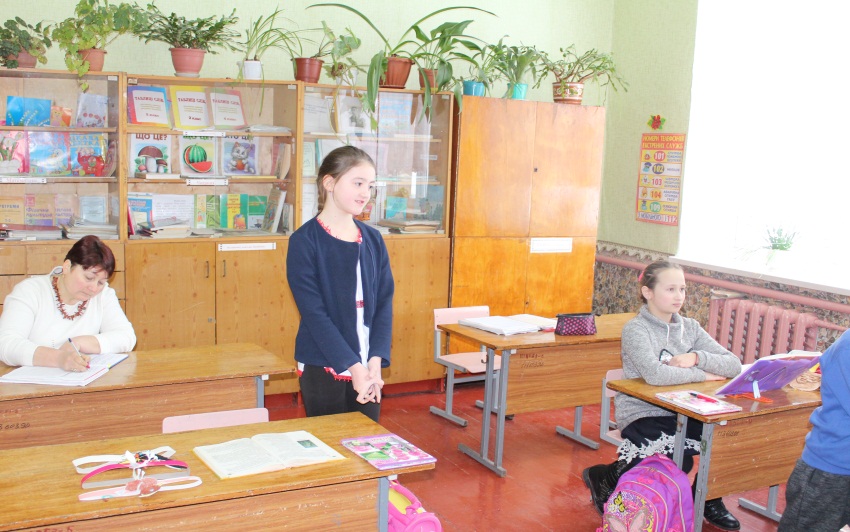 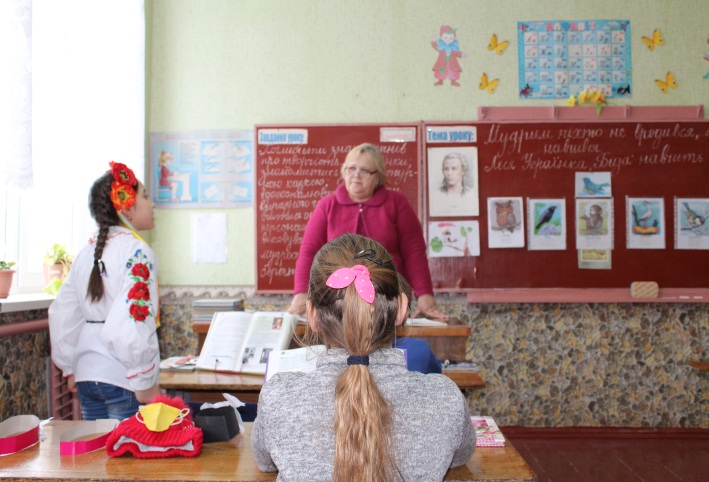 ДЕКЛАМУВАННЯ НАПАМ’ЯТЬ ВІРШІВ
УРОК ЛІТЕРАТУРНОГО ЧИТАННЯ В  4 КЛАСІ НА ТЕМУ:
 «МУДРИМ НІХТО НЕ ВРОДИВСЯ, А НАВЧИВСЯ. 
ЛЕСЯ УКРАЇНКА «БІДА НАВЧИТЬ» 
ВЧИТЕЛЬ ГИРИЧ ЛІДІЯ МИХАЙЛІВНА
ЗВ’ЯЗОК З ТЕОРІЄЮ ЛІТЕРАТРУРИ
ПРОБЛЕМНЕ НАВЧАННЯ:
ЯКІ Є КАЗКИ? ЩО ТАКЕ ЛІТЕРАТУРНА КАЗКА?
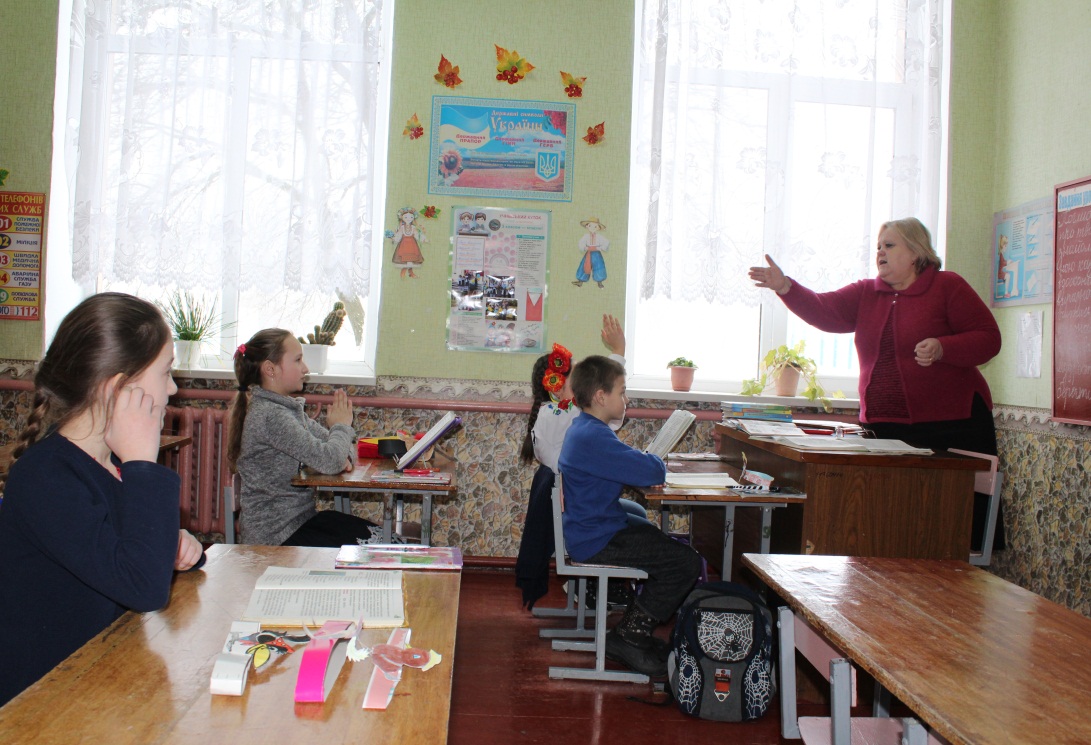 ГРА «ПЕРЕДБАЧЕННЯ»
ПРОЧИТАТИ ЗАГОЛОВОК КАЗКИ. ПРО ЩО ЙТИМЕТЬСЯ В КАЗЦІ З ТАКОЮ НАЗВОЮ?
УРОК ЛІТЕРАТУРНОГО ЧИТАННЯ В  4 КЛАСІ НА ТЕМУ:
 «МУДРИМ НІХТО НЕ ВРОДИВСЯ, А НАВЧИВСЯ. 
ЛЕСЯ УКРАЇНКА «БІДА НАВЧИТЬ» 
ВЧИТЕЛЬ ГИРИЧ ЛІДІЯ МИХАЙЛІВНА
ПОВІДОМЛЕННЯ ТЕМИ, ЗАВДАНЬ УРОКУ.
МОТИВАЦІЯ НАВЧАЛЬНОЇ ДІЯЛЬНОСТІ.
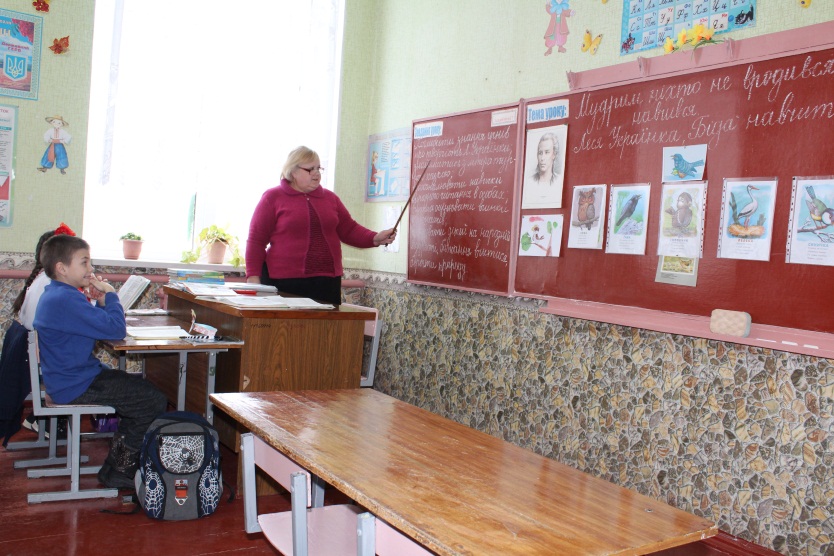 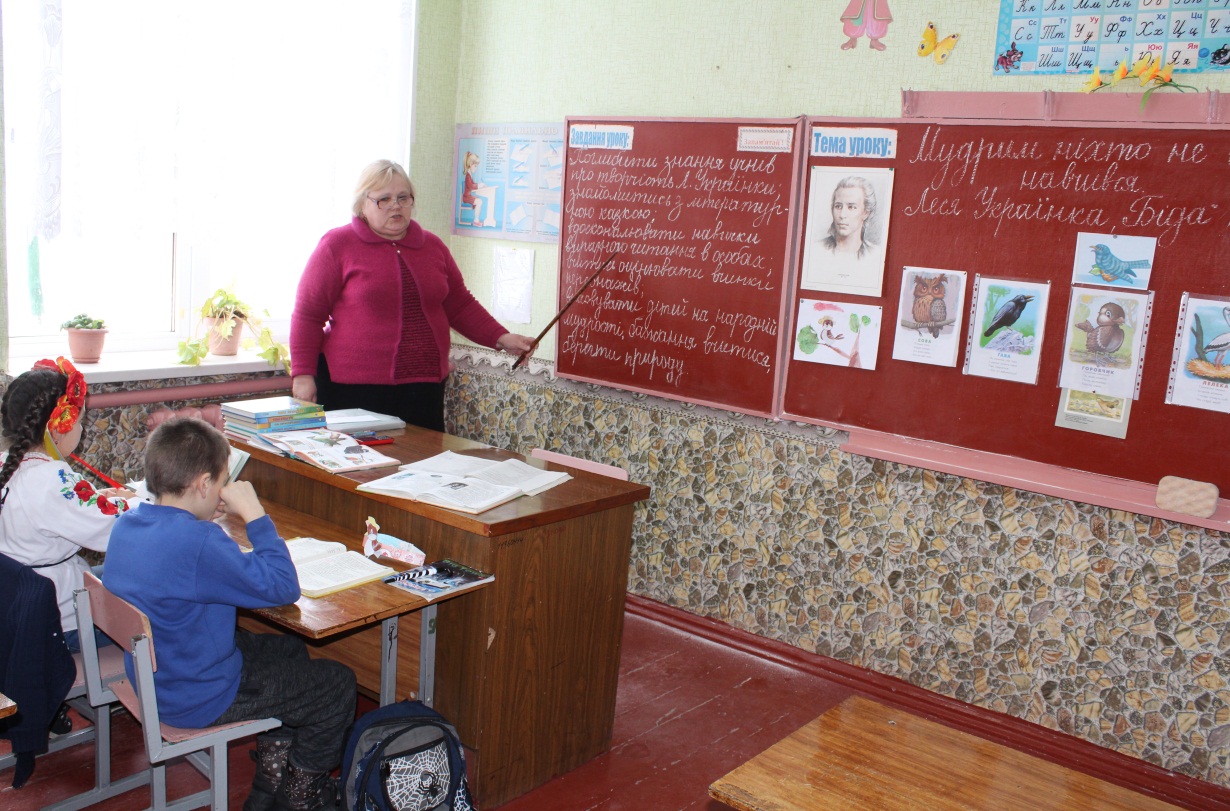 УРОК ЛІТЕРАТУРНОГО ЧИТАННЯ В  4 КЛАСІ НА ТЕМУ:
 «МУДРИМ НІХТО НЕ ВРОДИВСЯ, А НАВЧИВСЯ. 
ЛЕСЯ УКРАЇНКА «БІДА НАВЧИТЬ» 
ВЧИТЕЛЬ ГИРИЧ ЛІДІЯ МИХАЙЛІВНА
ГРА «БЛИСКАВКА» : СЛОВНИКОВА РОБОТА
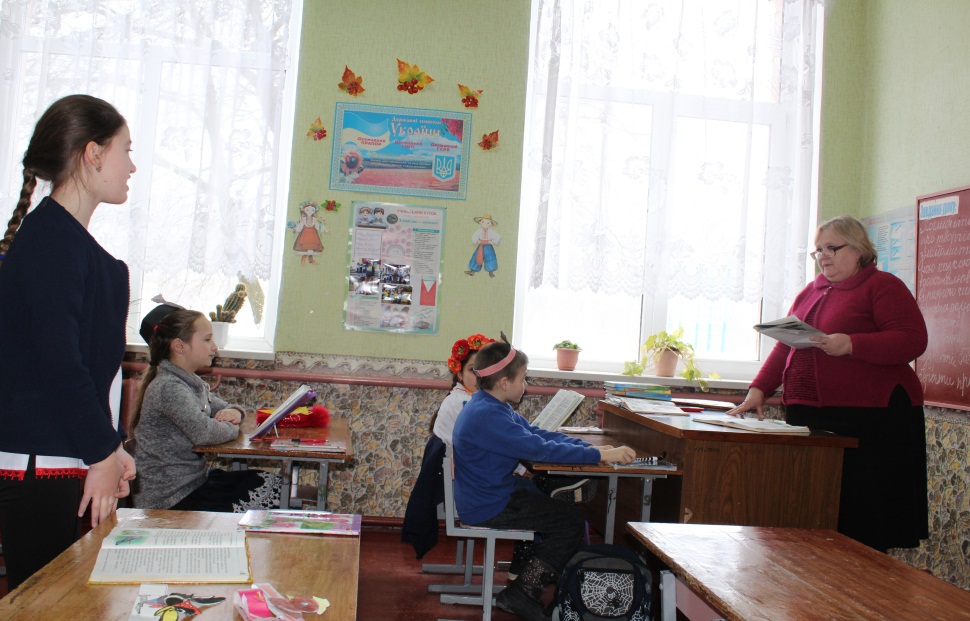 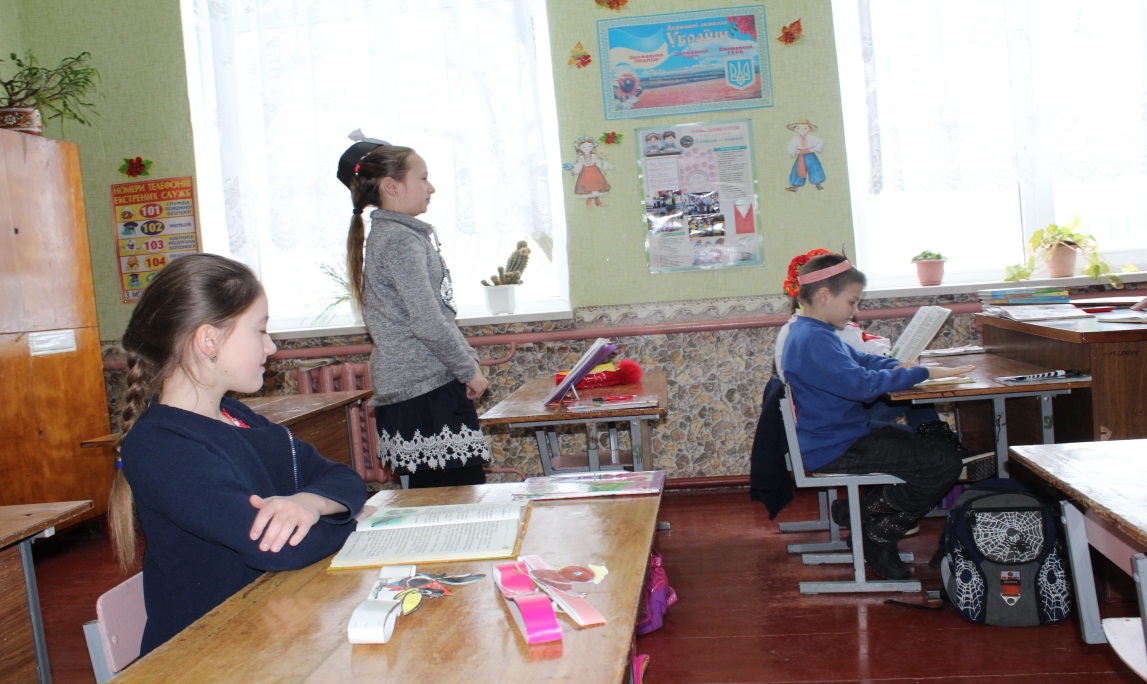 УРОК ЛІТЕРАТУРНОГО ЧИТАННЯ В  4 КЛАСІ НА ТЕМУ:
 «МУДРИМ НІХТО НЕ ВРОДИВСЯ, А НАВЧИВСЯ. 
ЛЕСЯ УКРАЇНКА «БІДА НАВЧИТЬ» 
ВЧИТЕЛЬ ГИРИЧ ЛІДІЯ МИХАЙЛІВНА
ФІЗКУЛЬХВИЛИНКА - РУХАНКА ПО КЛАСУ
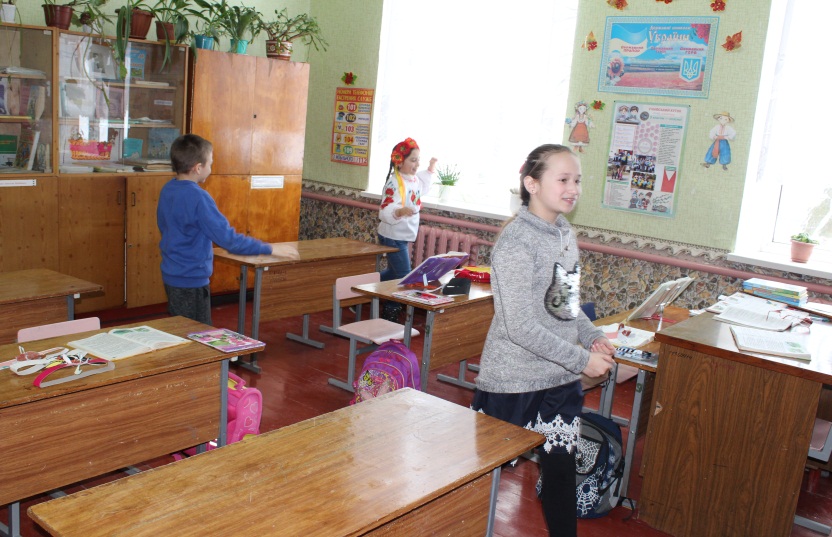 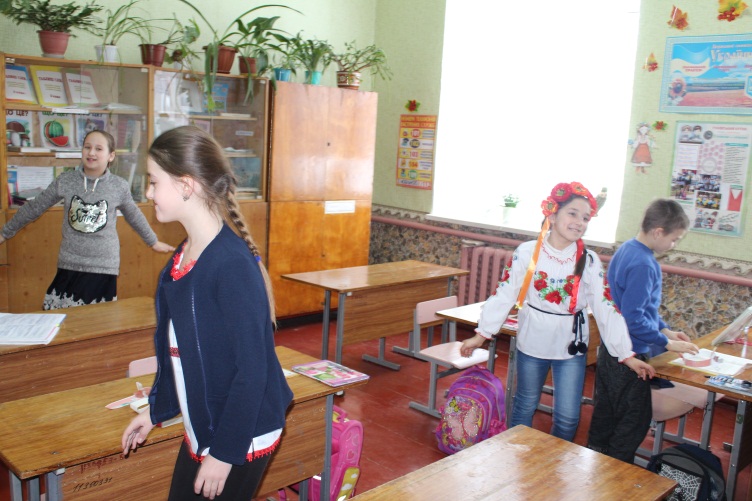 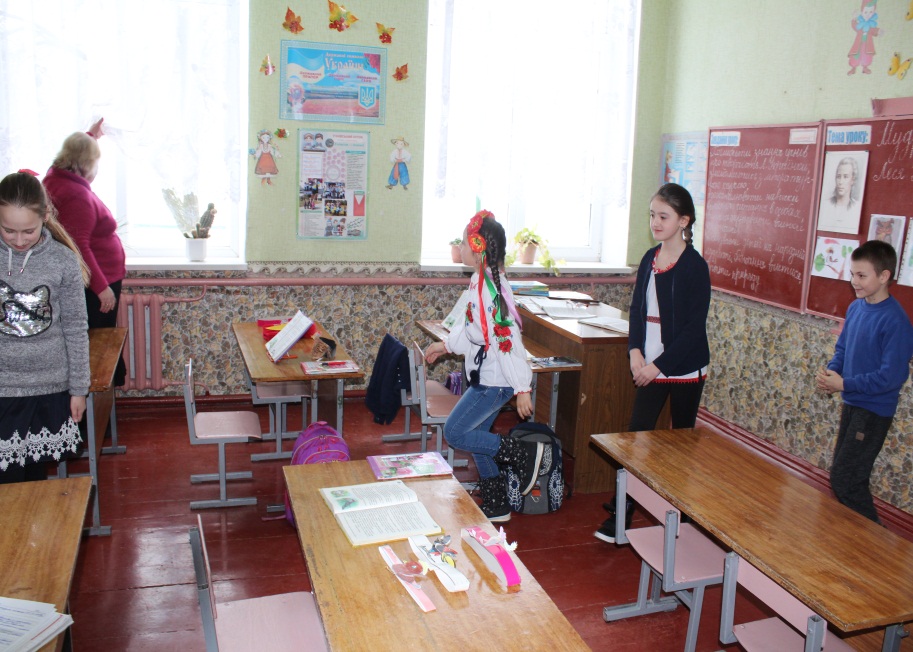 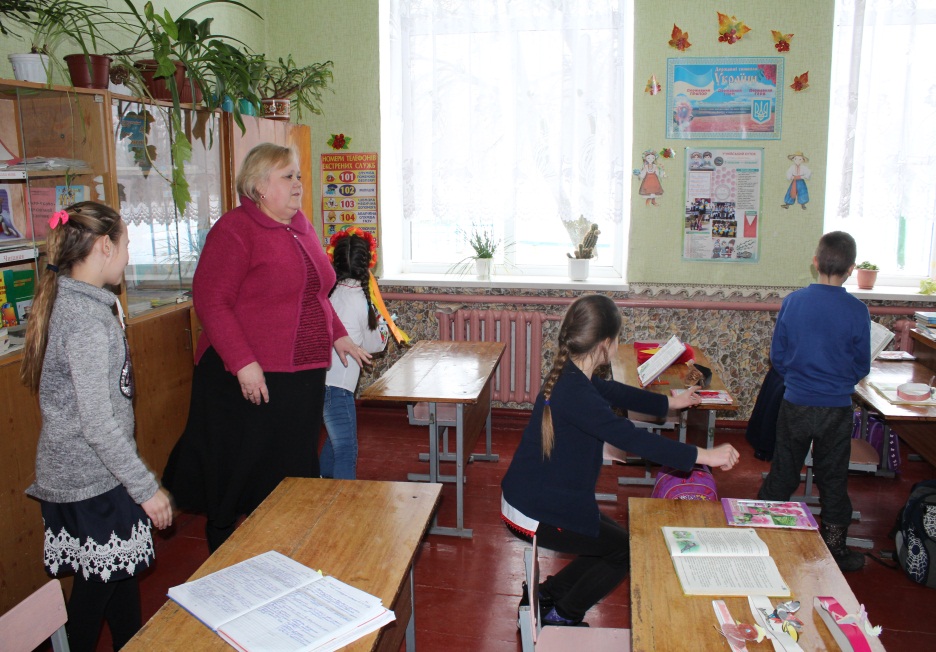 УРОК ЛІТЕРАТУРНОГО ЧИТАННЯ В  4 КЛАСІ НА ТЕМУ:
 «МУДРИМ НІХТО НЕ ВРОДИВСЯ, А НАВЧИВСЯ. 
ЛЕСЯ УКРАЇНКА «БІДА НАВЧИТЬ» 
ВЧИТЕЛЬ ГИРИЧ ЛІДІЯ МИХАЙЛІВНА
РОБОТА НАД ТЕКСТОМ
ЧИТАННЯ В ДІЙОВИХ ОСОБАХ
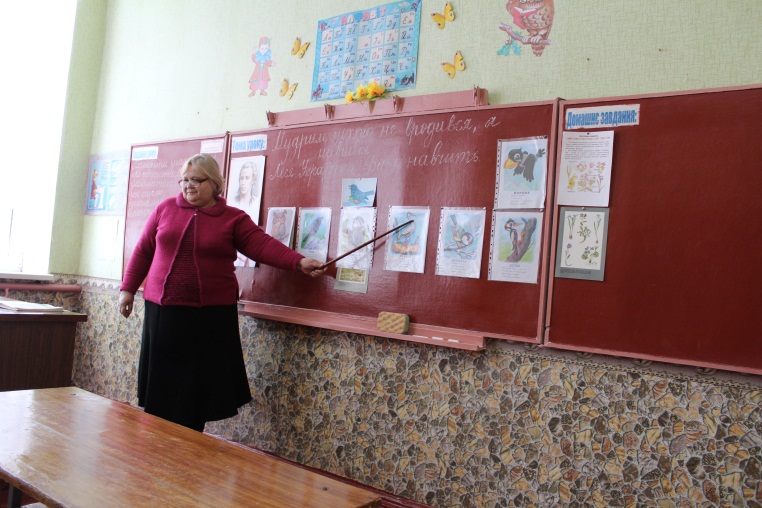 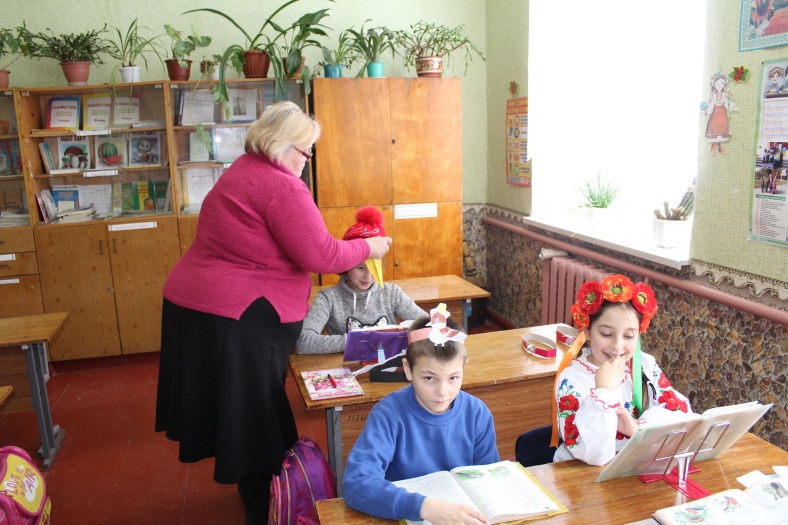 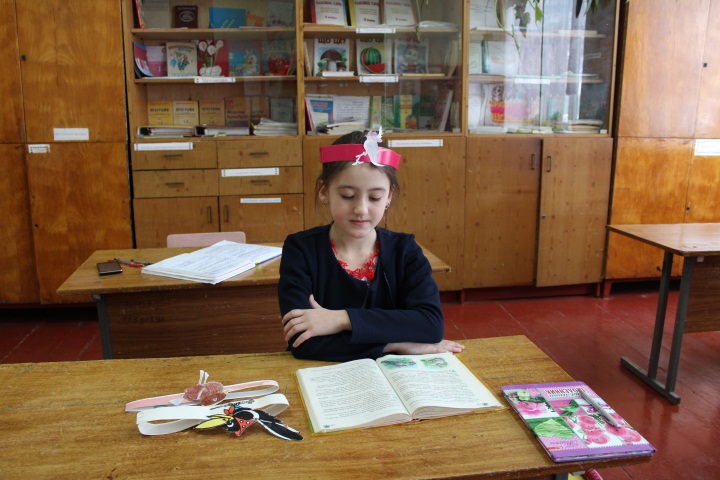 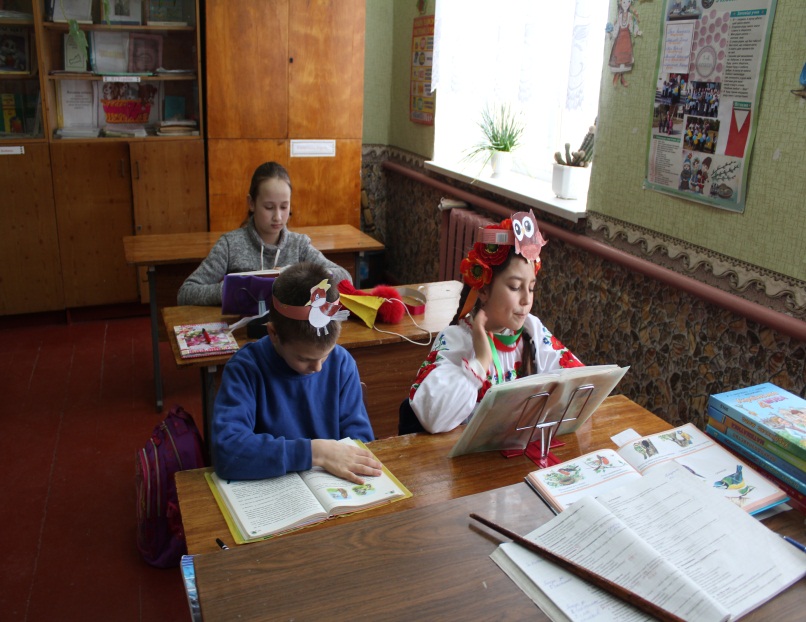 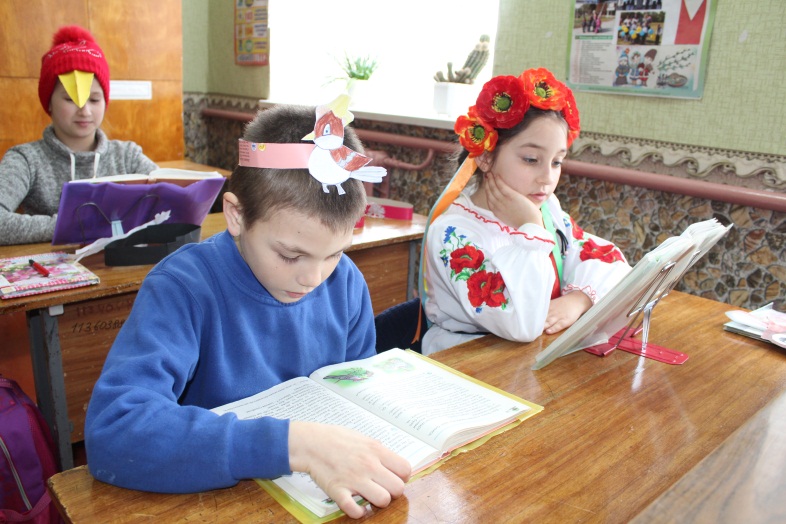 УРОК ЛІТЕРАТУРНОГО ЧИТАННЯ В  4 КЛАСІ НА ТЕМУ:
 «МУДРИМ НІХТО НЕ ВРОДИВСЯ, А НАВЧИВСЯ. 
ЛЕСЯ УКРАЇНКА «БІДА НАВЧИТЬ» 
ВЧИТЕЛЬ ГИРИЧ ЛІДІЯ МИХАЙЛІВНА
РОБОТА НАД ПРОЧИТАНИМ:
 РОЗУМІННЯ ТЕКСТУ
СКЛАДАННЯ ПЛАНУ ДО ПРОЧИТАНОГО
СКЛАДАННЯ ХАРАКТЕРИСТИКИ ГЕРОЇВ
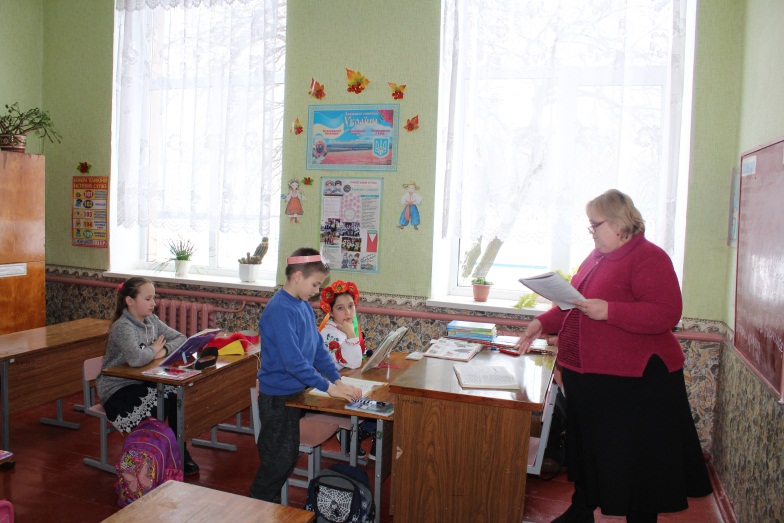 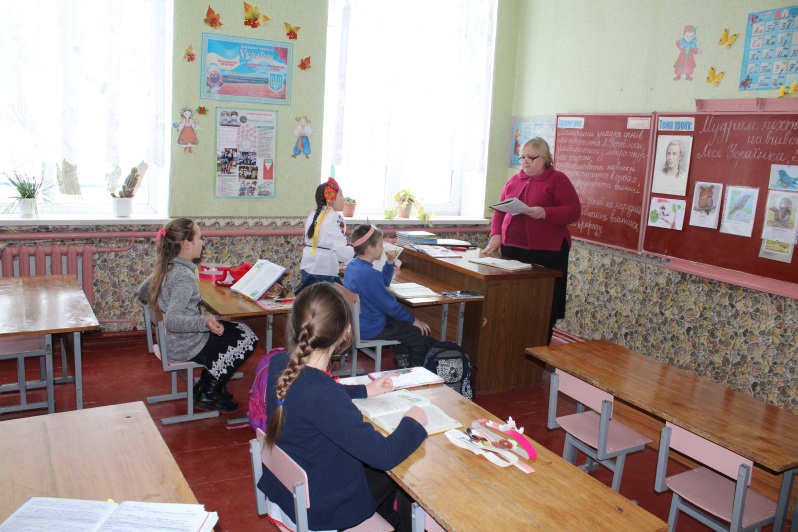 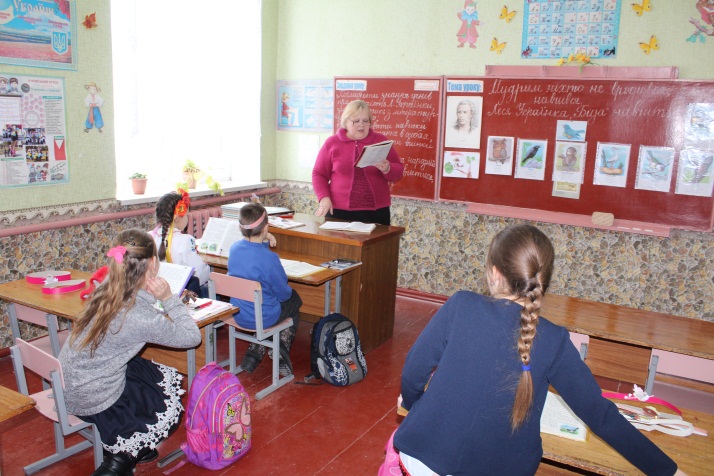 УРОК ЛІТЕРАТУРНОГО ЧИТАННЯ В  4 КЛАСІ НА ТЕМУ:
 «МУДРИМ НІХТО НЕ ВРОДИВСЯ, А НАВЧИВСЯ. 
ЛЕСЯ УКРАЇНКА «БІДА НАВЧИТЬ» 
ВЧИТЕЛЬ ГИРИЧ ЛІДІЯ МИХАЙЛІВНА
ГРА «РОЗСИПАНКА» – РОБОТА В ПАРАХ
ЗІБРАТИ ПРИСЛІВ’Я, ВКАЗАТИ ГЕРОЯ ТВОРУ, ЯКОМУ НАЛЕЖАТЬ ЦІ СЛОВА.
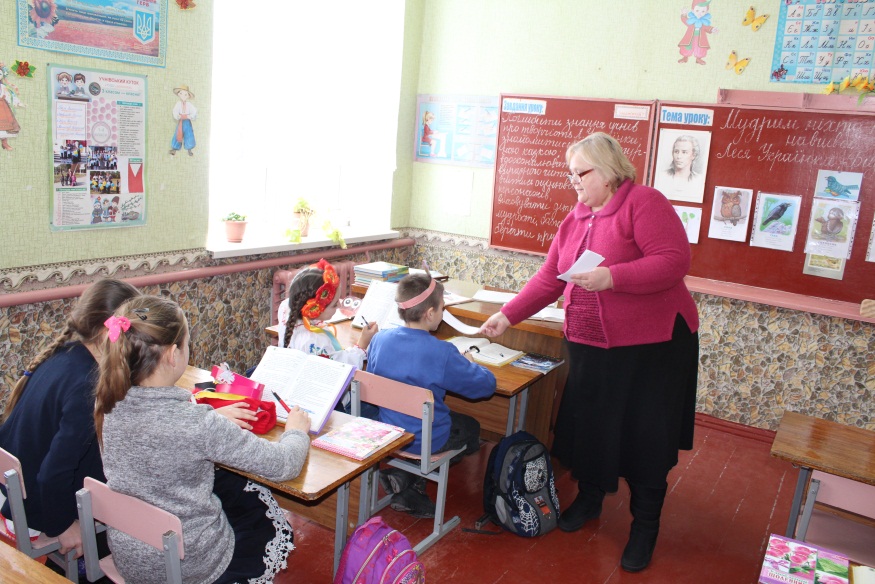 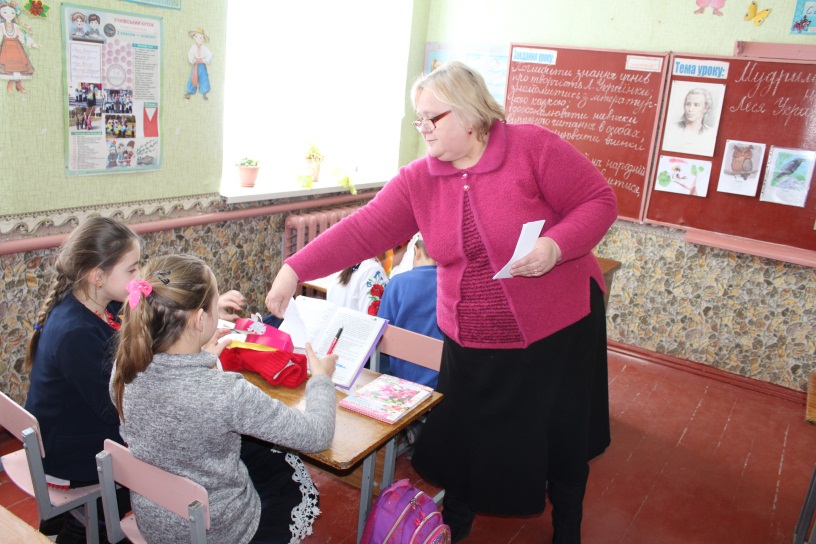 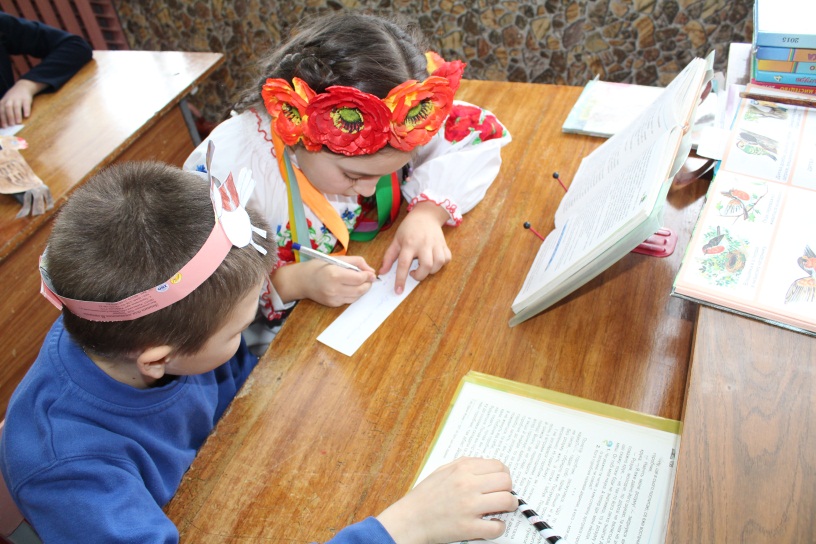 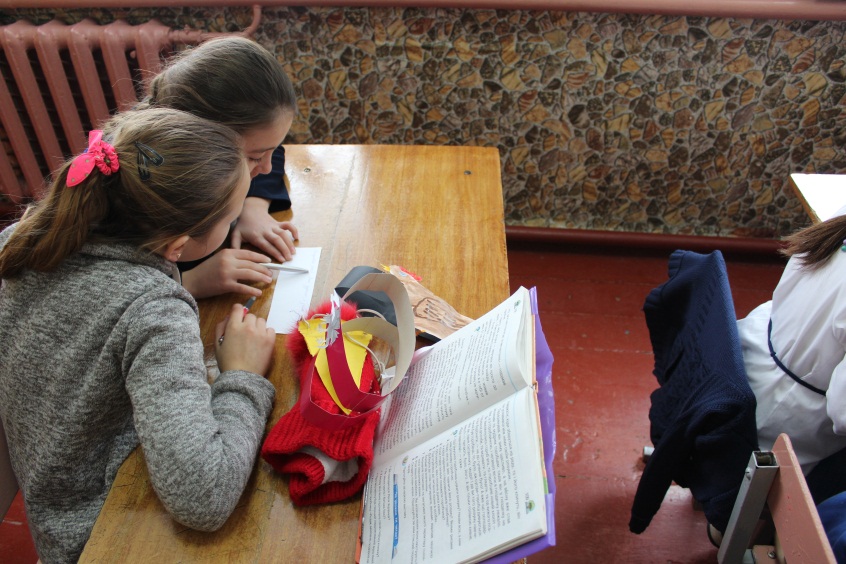 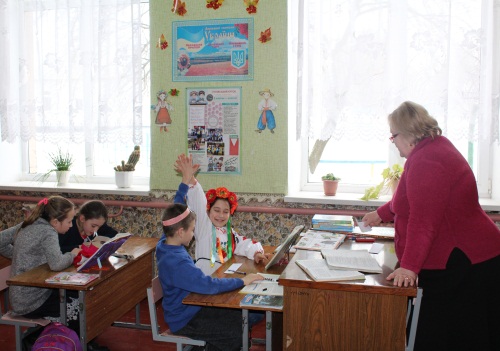 УРОК ЛІТЕРАТУРНОГО ЧИТАННЯ В  4 КЛАСІ НА ТЕМУ:
 «МУДРИМ НІХТО НЕ ВРОДИВСЯ, А НАВЧИВСЯ. 
ЛЕСЯ УКРАЇНКА «БІДА НАВЧИТЬ» 
ВЧИТЕЛЬ ГИРИЧ ЛІДІЯ МИХАЙЛІВНА
РОБОТА В ПАРІ «ВЧИТЕЛЬ – УЧЕНЬ»
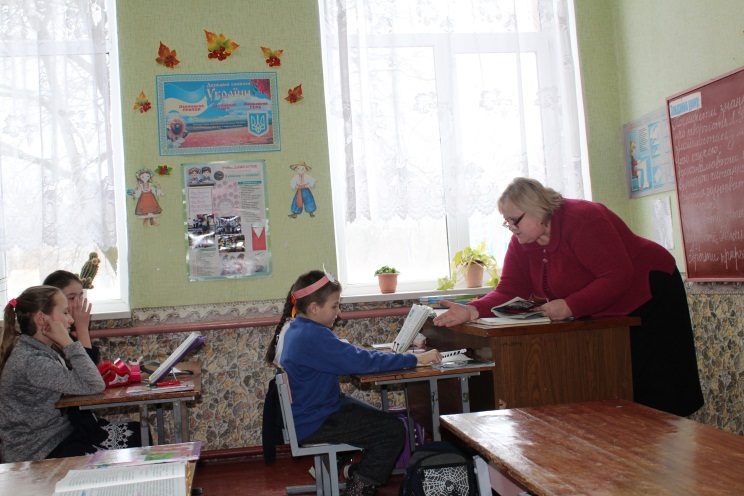 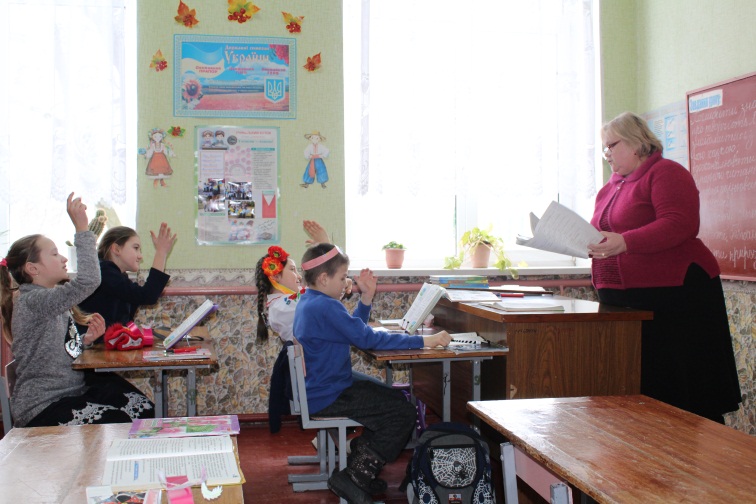 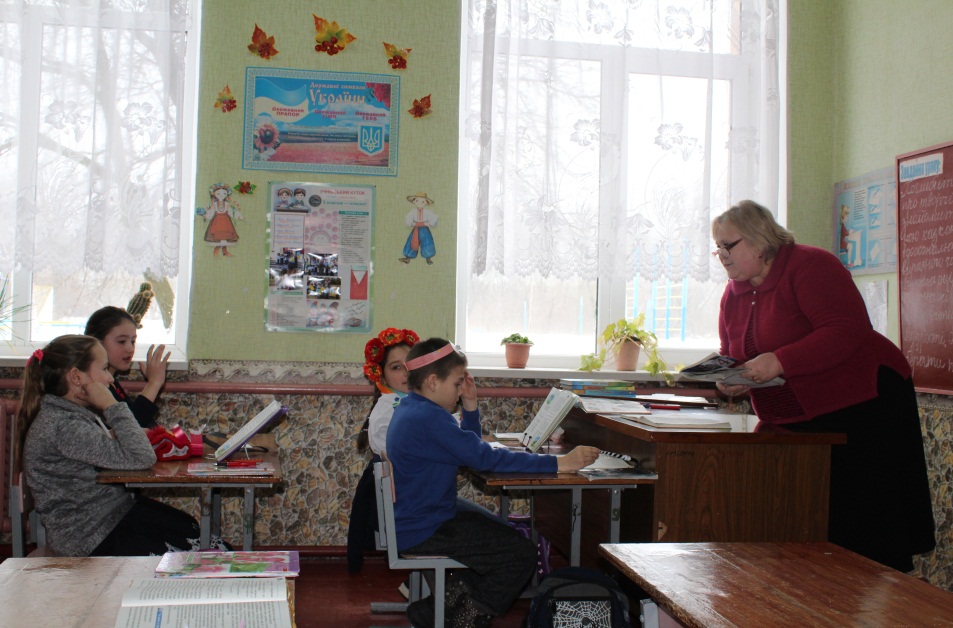 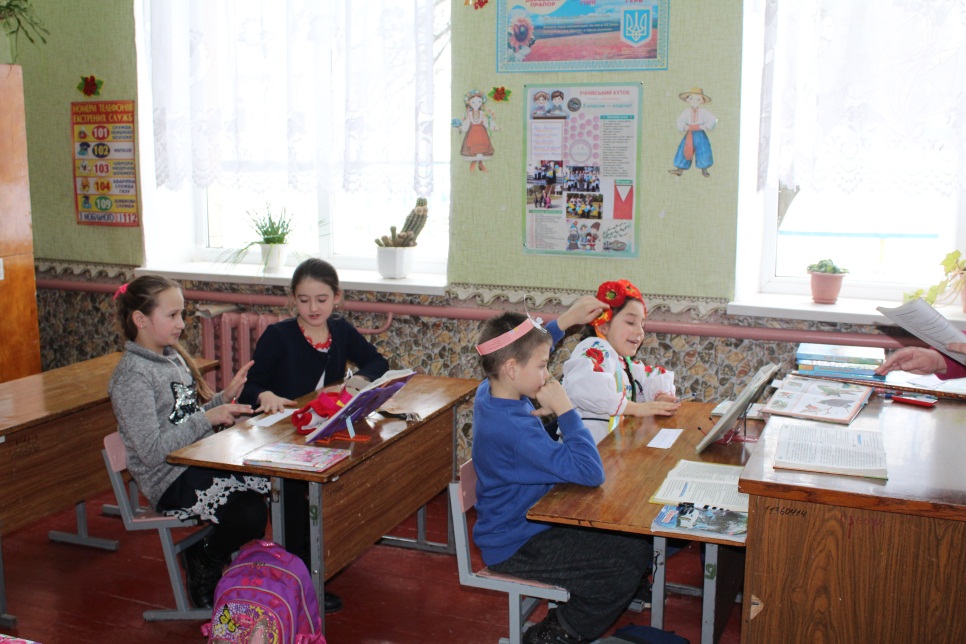 УРОК ЛІТЕРАТУРНОГО ЧИТАННЯ В  4 КЛАСІ НА ТЕМУ:
 «МУДРИМ НІХТО НЕ ВРОДИВСЯ, А НАВЧИВСЯ. 
ЛЕСЯ УКРАЇНКА «БІДА НАВЧИТЬ» 
ВЧИТЕЛЬ ГИРИЧ ЛІДІЯ МИХАЙЛІВНА
ВИХОВАННЯ ЕКОЛОГІЧНОЇ СВІДОСОСТІ І ЕКОЛОГІЧНОГО МИСЛЕННЯ:
БЕСІДА ПРО ЗИМУЮЧИХ ПТАХІВ;
ДОПОМОГА ЗИМУЮЧИМ ПТАХАМ;
ЗУСТРІЧ ПЕРЕЛІТНИХ ПТАХІВ.
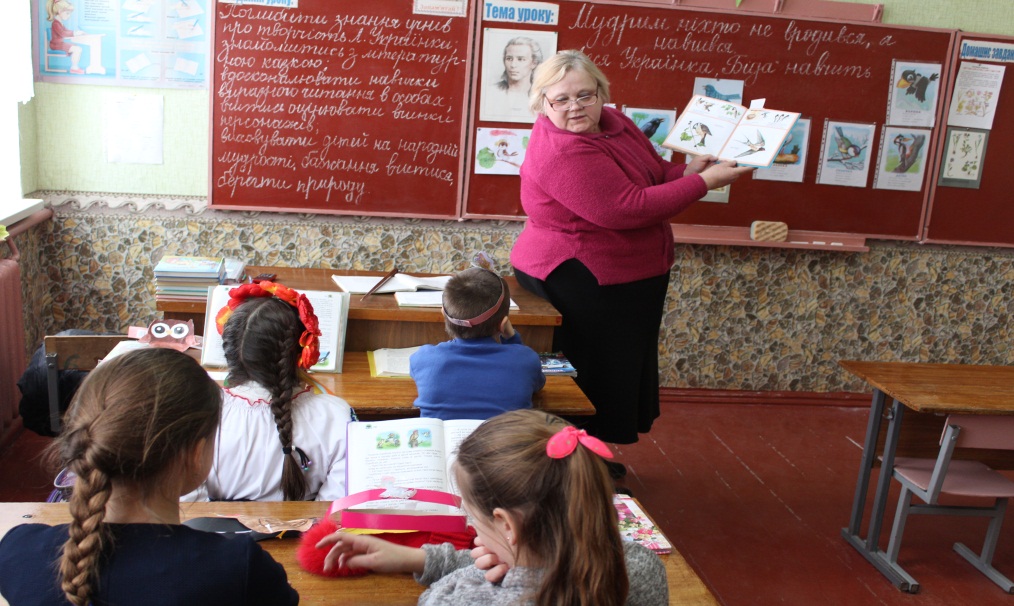 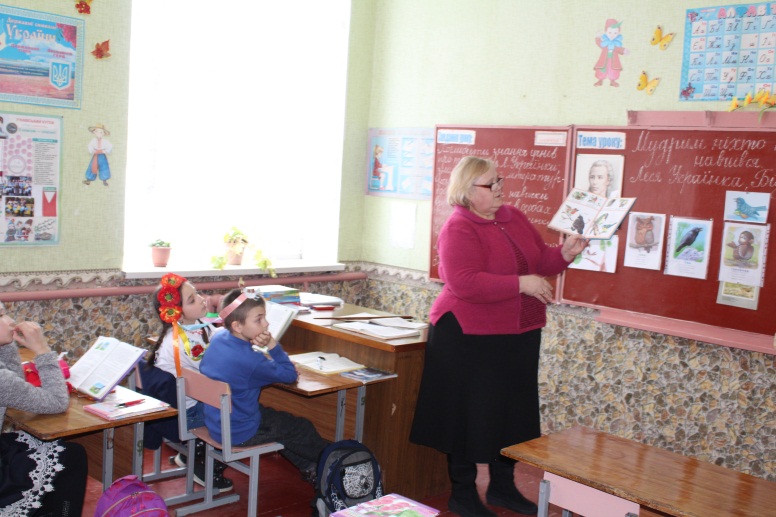 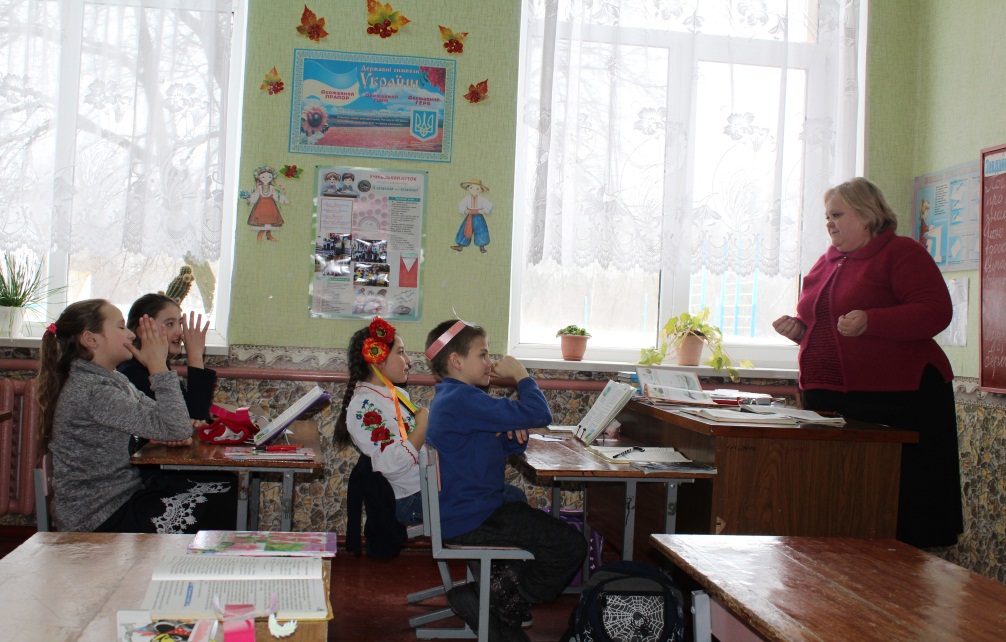 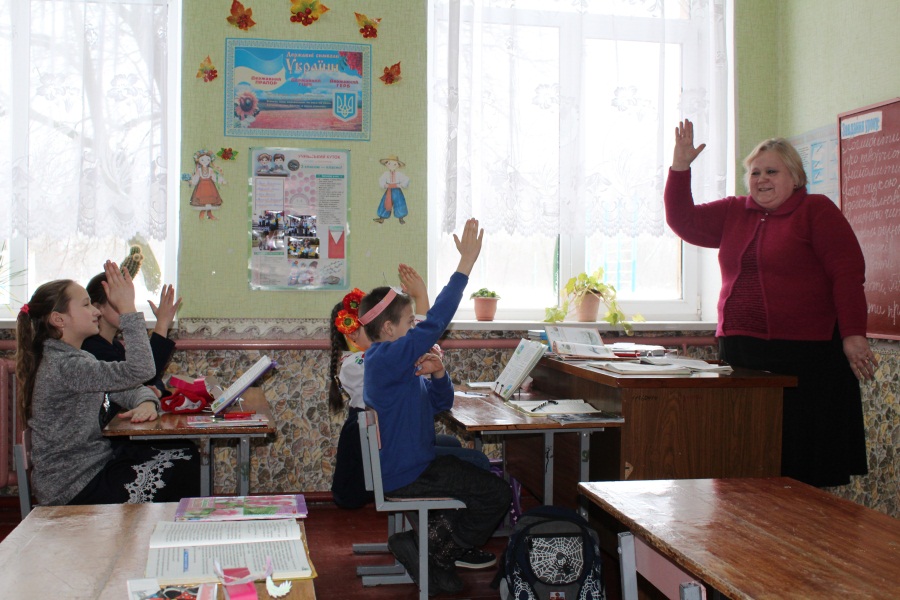 УРОК ЛІТЕРАТУРНОГО ЧИТАННЯ В  4 КЛАСІ НА ТЕМУ:
 «МУДРИМ НІХТО НЕ ВРОДИВСЯ, А НАВЧИВСЯ. 
ЛЕСЯ УКРАЇНКА «БІДА НАВЧИТЬ» 
ВЧИТЕЛЬ ГИРИЧ ЛІДІЯ МИХАЙЛІВНА
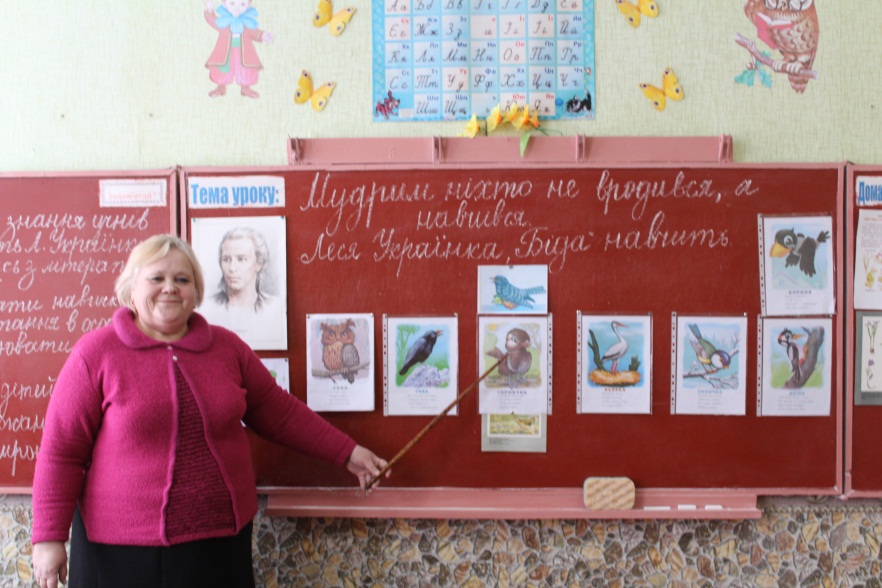 ПІДСУМОК УРОКУ
РЕФЛЕКСІЯ
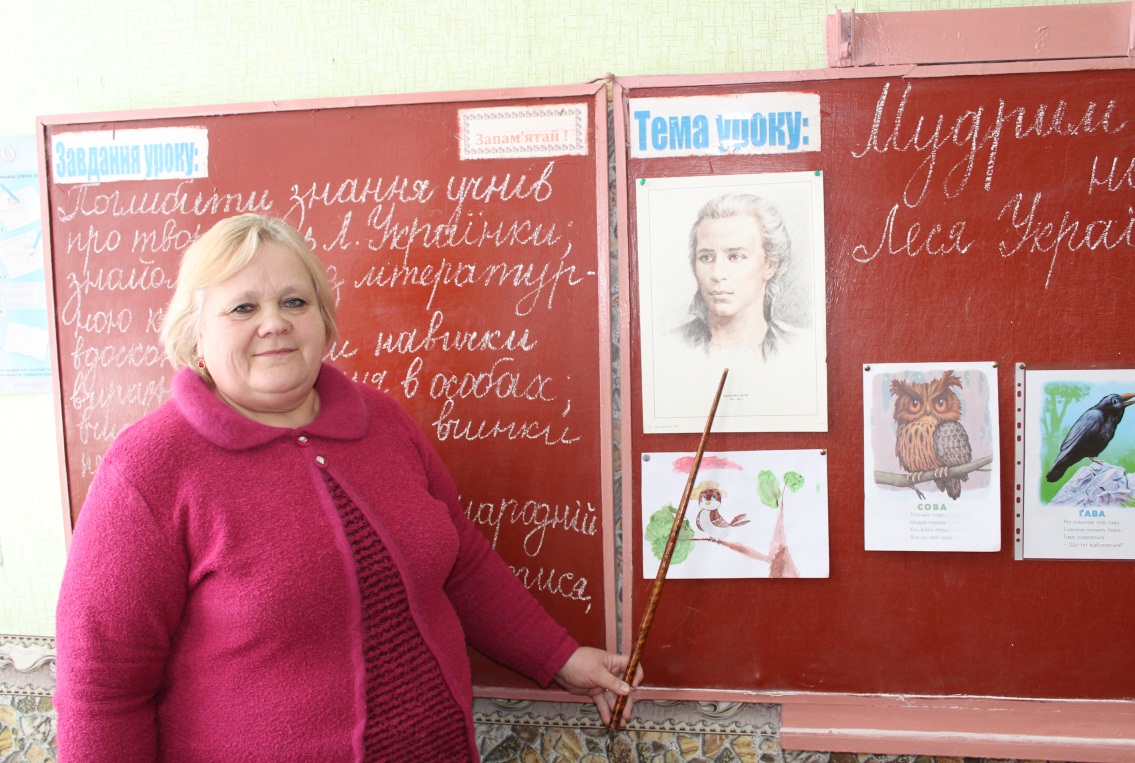 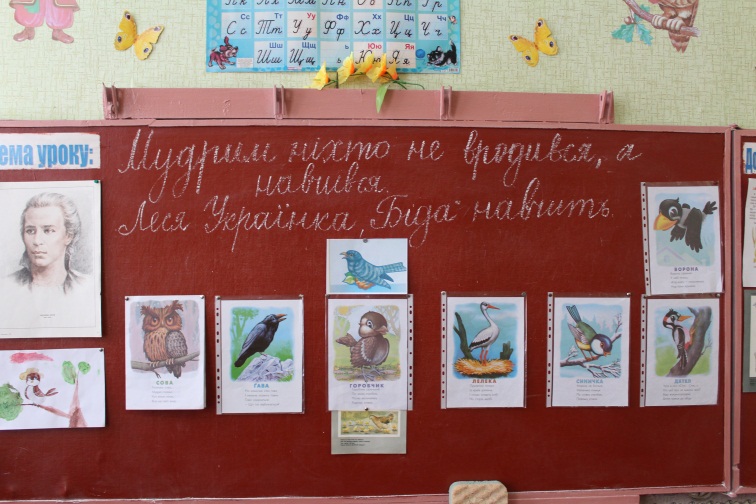